IPA (International Phonetic Alphabet)
First, a review…
“phonetic” means … sound
The basic idea is one symbol = one sound
IPA symbols are in slashes   / … /
Today, the Japanese vowels
ア = / ɑ  /
イ = / i /
ウ = / u /
エ  = / ε /
オ  = / o /
The vowel map…
First, imagine a person’s head
The vowel map…
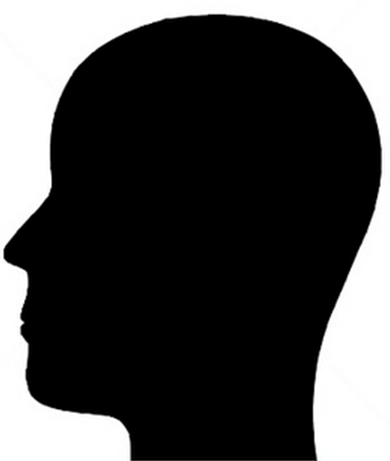 Now imagine inside the mouth…
The vowel map…
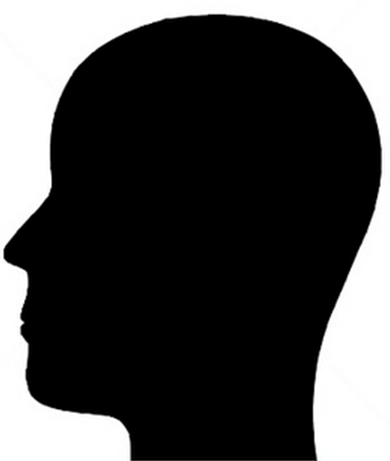 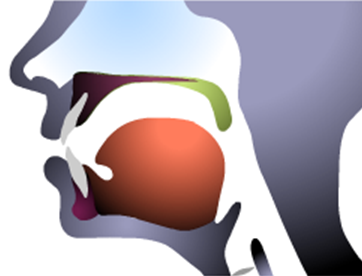 The vowel map…
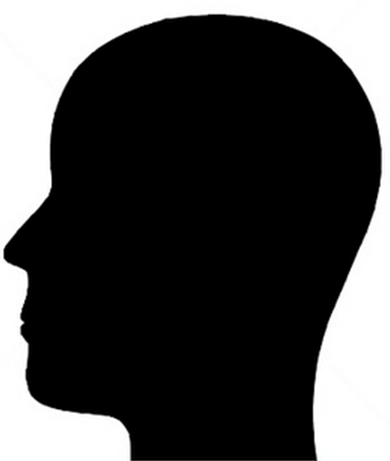 Now imagine a box…here…
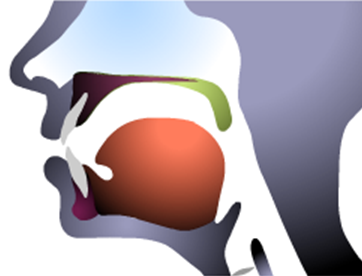 The vowel map…
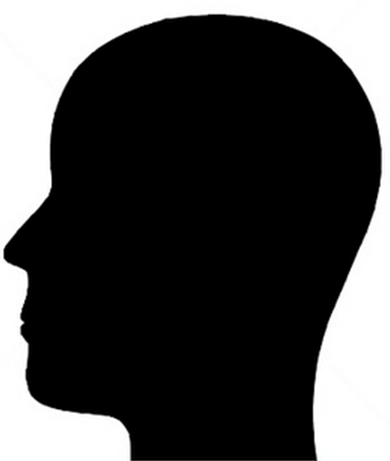 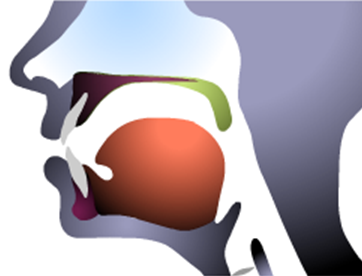 The vowel map…
The vowel map…
i
u
o
ε
ɑ
I’d be happy to entertain any questions at this time!
(sorry if I’ve tied you in knots)
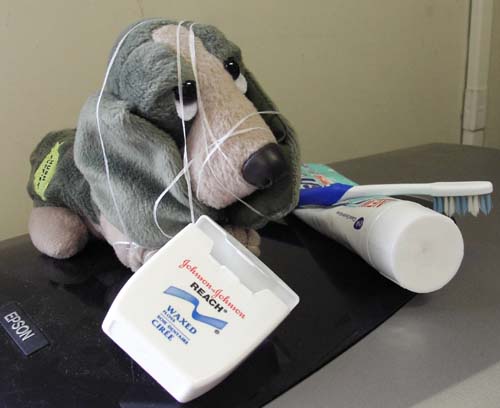